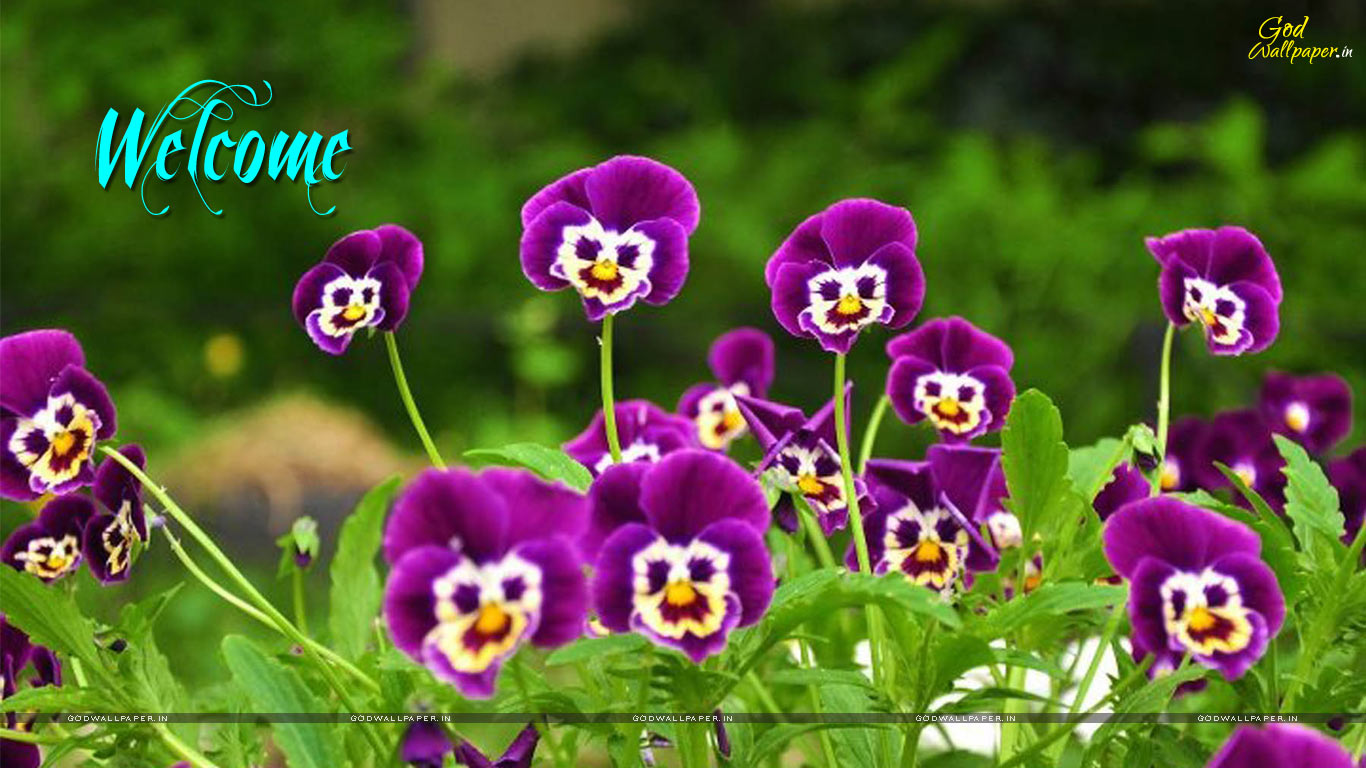 মাল্টিমিডিয়া ক্লাসে সবাইকে স্বাগতম
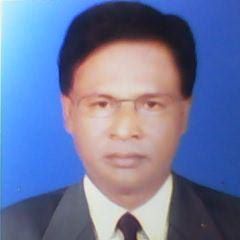 শিক্ষক পরিচিতি
মোঃসাইফুল ইসলাম
(সহকারী শিক্ষক)
গিধাউষা হাসন আলী  উচ্চ বিদ্যালয় 
গৌরিপুর  ময়মনসিংহ
মোবাইল-০১৭১৮১৯৩৮৬৫
ইমেইল-sflislm69@gmail.com
শ্রেনিঃ        অষ্টম 
বিষয়ঃ        গনিত 
অধ্যায়ঃ      অষ্টম
পাঠ – ৮.৬ সম্পাদ্য
বিশেষ পাঠঃ  বর্গ
কে বলতে পারবে ছবিটি কীসের
ধন্যবাদ তোমাকে তোমরা কী এটি আঁকতে পারবে?
ধন্যবাদ সবাইকে তাহলে দেখ কীভাবে বর্গ আঁকতে হয়।
এটি একটি বর্গের চিত্র
আমি পারব ম্যাম
পারব না ম্যাম
আপনি দেখান
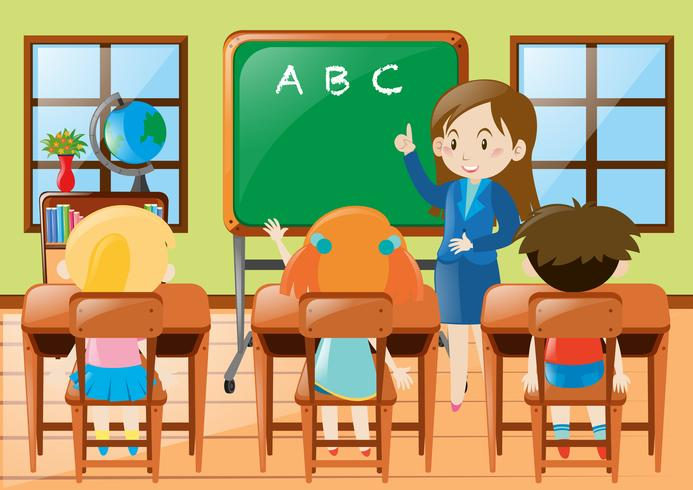 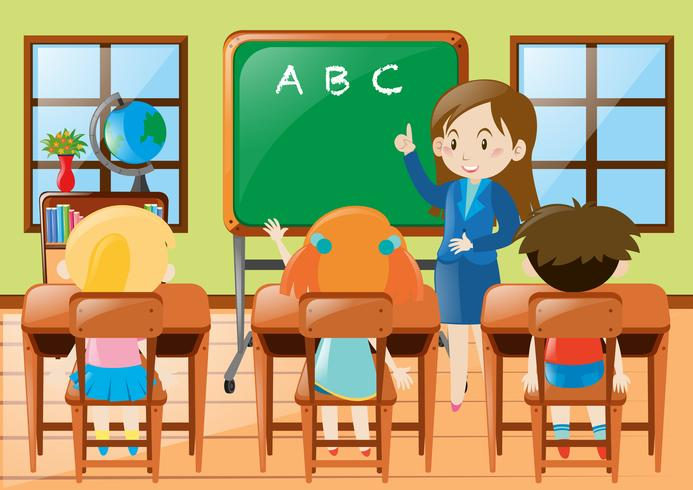 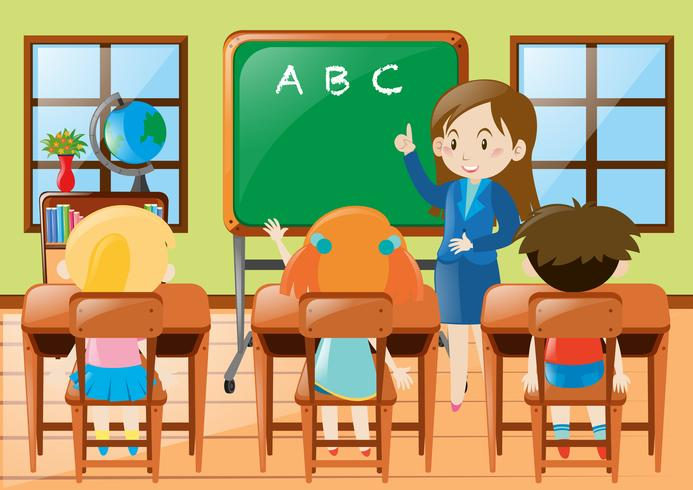 A
A
A
B
B
B
C
C
C
D
D
D
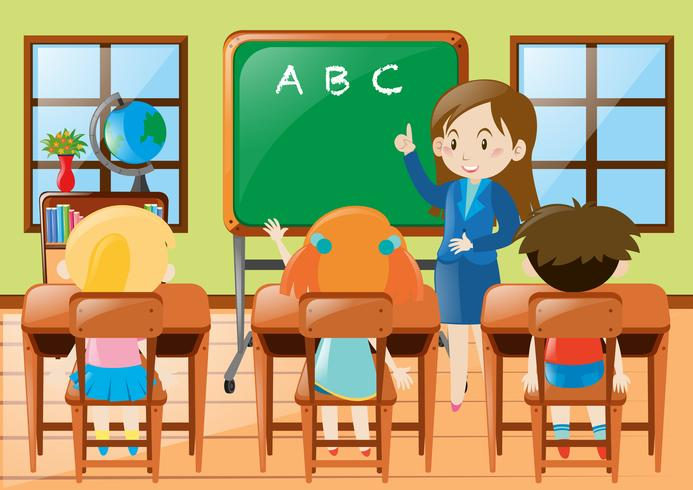 পারব না ম্যাম
আপনি দেখান
আপনি দেখালে ভাল হয়
সুতরাং আজকের পাঠঃ বর্গ অংকন
এই পাঠ শেষে শিক্ষার্থীরা
১)
বর্গ কী তা বলতে পারবে
২)
বর্গের পরিসীমা নির্ণয় করতে পারবে
৩)
কোনো রেখার যে কোনো বিন্দুতে লম্ব আকঁতে পারবে
৪)
বর্গের এক বাহু দেওয়া থাকলে বর্গটি আঁকতে পারবে
বর্গ 
যে চতুর্ভূজের চারটি বাহু সমান এবং কোণগুলো সমকোণ বা ৯০০ তাকে বর্গ বলে
900
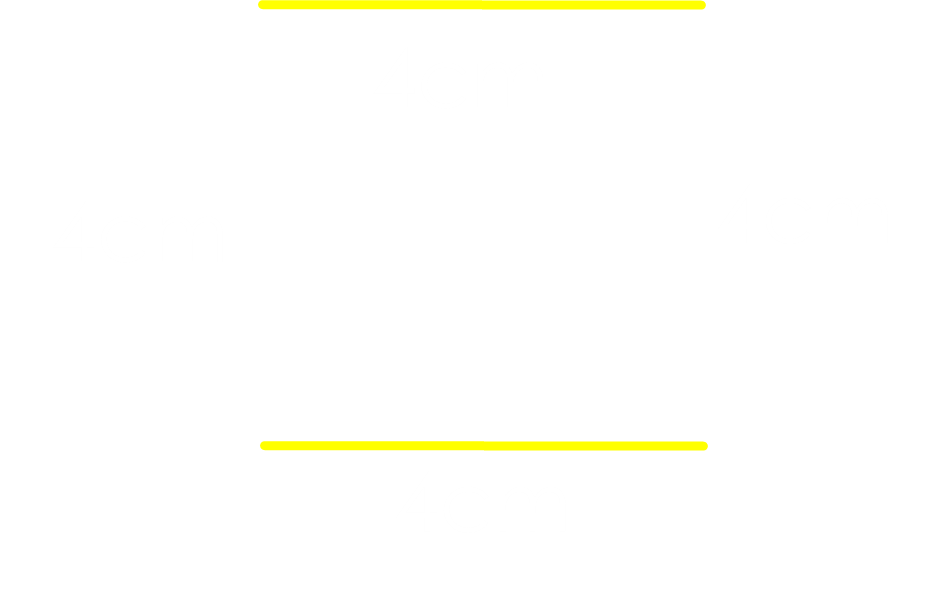 900
900
900
5cm
5cm
5cm
5cm
এখানে বর্গটির একটি বাহুর দৈর্ঘ্য 5 সেমি. হলে অন্য বাহুগলোর প্রতিটির দৈর্ঘ্য কত ?
4cm
একক কাজ                                         সময় ৩ মিনিট
একটি বর্গ এর এক বাহুর দৈর্ঘ্য 4.5 সেমি. হলে এর পরিসীমা কত ?
এখানে বর্গের চারটি বাহুর যোগফল কত সেমি.?
16 cm
বর্গের চারটি বাহুর দৈর্ঘ্যের যোগফলকে কী বলে?  
বর্গের পরিসীমা
পেন্সিল কম্পাসের সাহায্যে যে কোন AB রেখার A বিন্দুর উপর লম্ব অঙ্কন
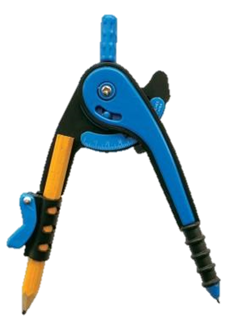 B
A
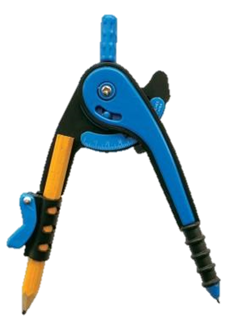 B
A
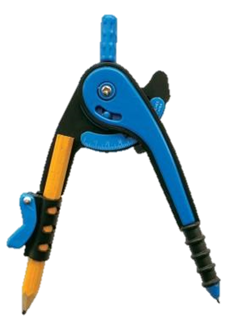 B
A
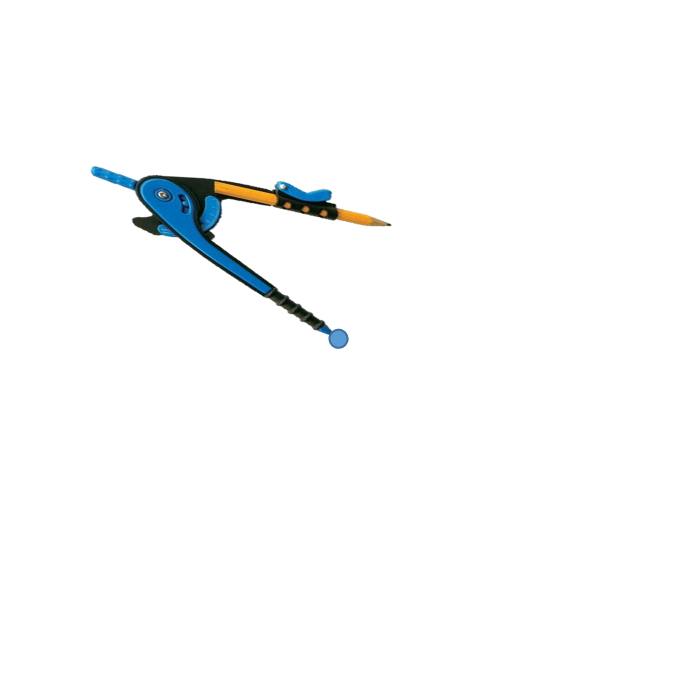 B
A
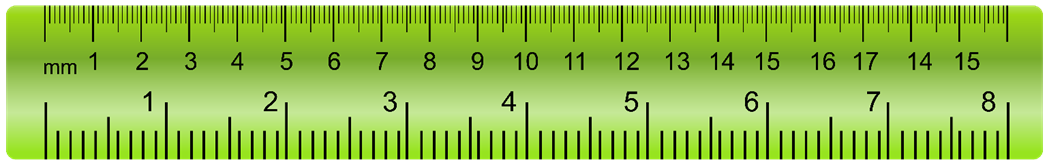 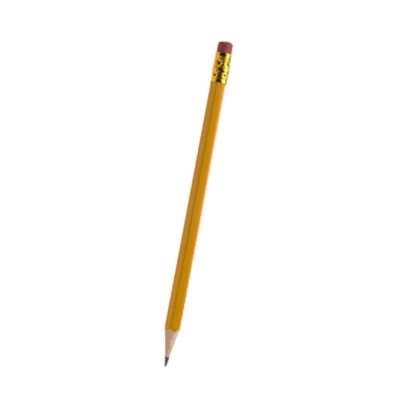 B
A
জোড়ায়  কাজ                                    সময় ৫ মিনিট
P                                               Q
F
PQ রেখার Q বিন্দুতে একটি লম্ব আঁক
B
A
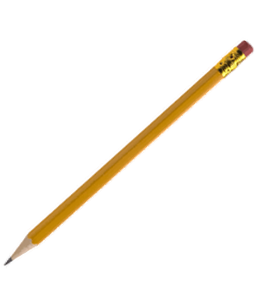 যে কোন রেখার সমান করে বর্গ অংকন
a
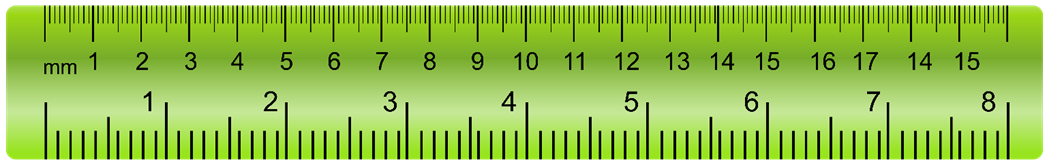 মনে করি a=5cm কোনো বর্গের একটি বাহু। বর্গটি আকঁতে হবে।
a
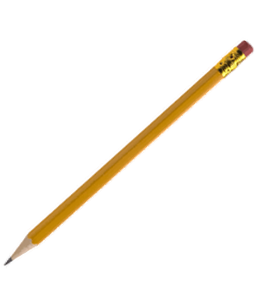 E
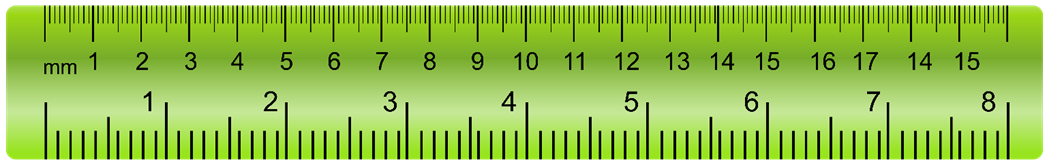 B
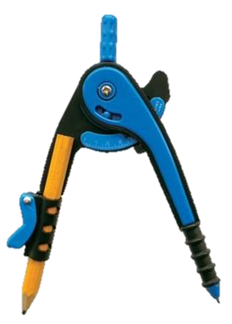 a
E
B
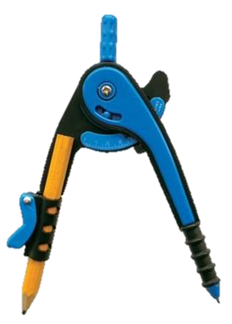 a
যে কোনো BEরশ্মি থেকে BC=a নিই
E
B
C
a
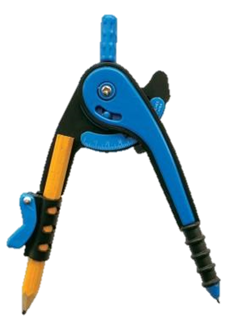 E
B
C
a
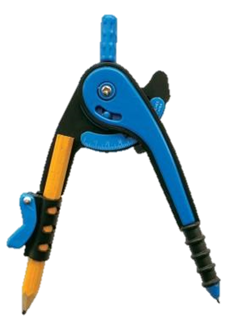 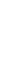 E
B
C
a
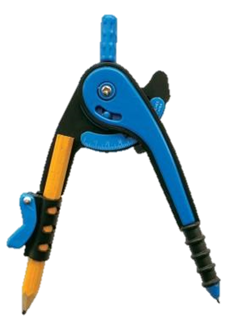 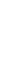 E
B
C
a
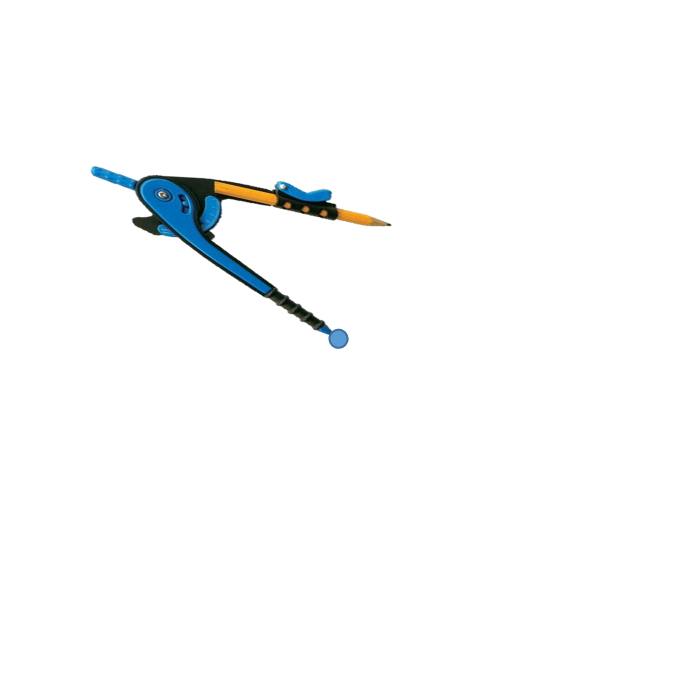 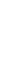 E
B
C
a
BE রেখার B বিন্দুতে BF লম্ব আঁকি
F
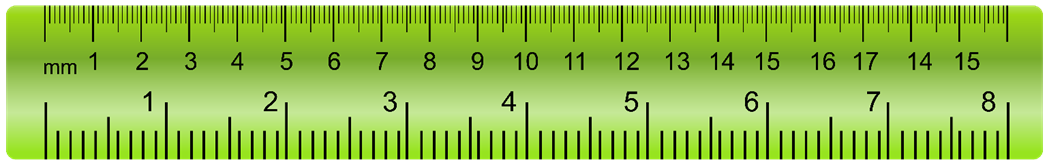 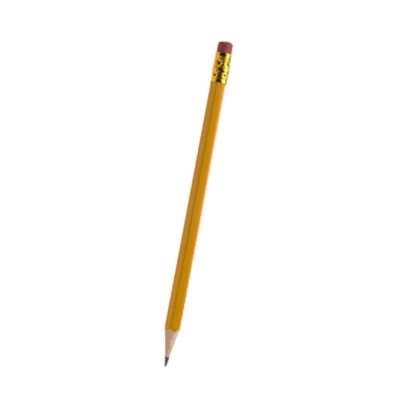 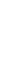 E
B
C
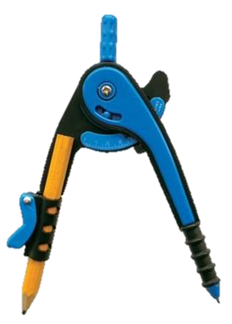 a
F
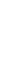 E
B
C
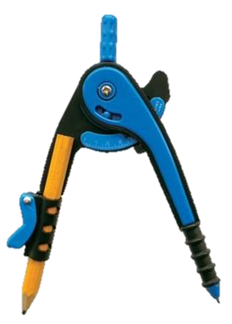 a
BFথকে BA=a নিই
F
A
E
B
C
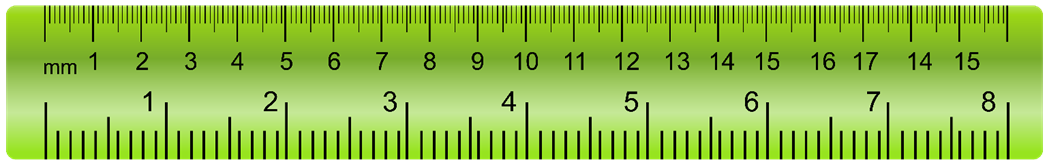 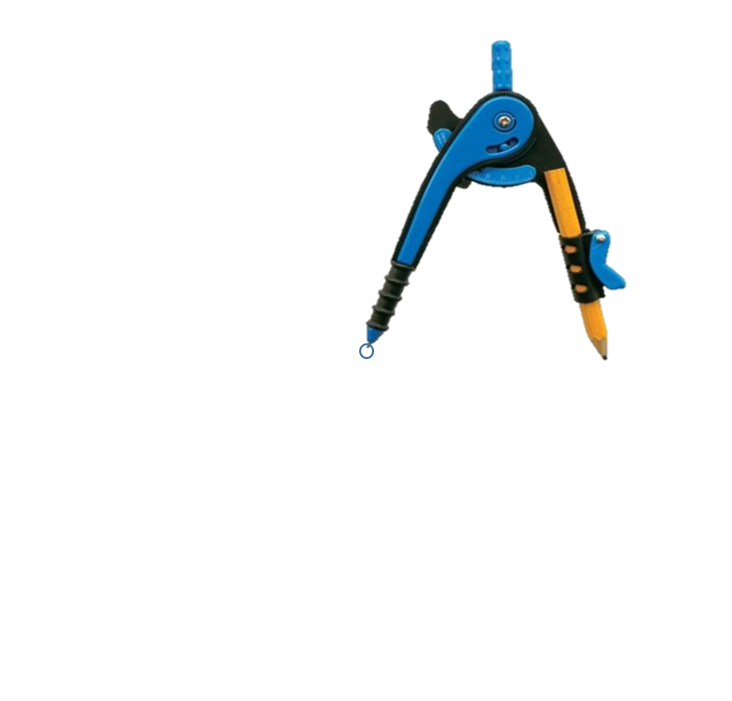 a
F
A
E
B
C
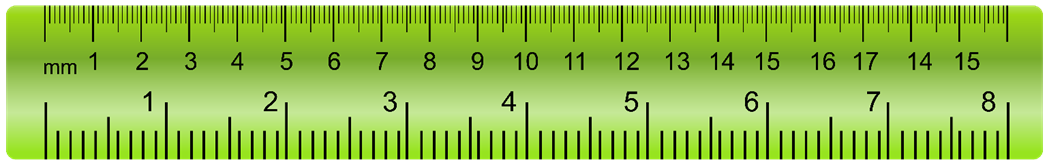 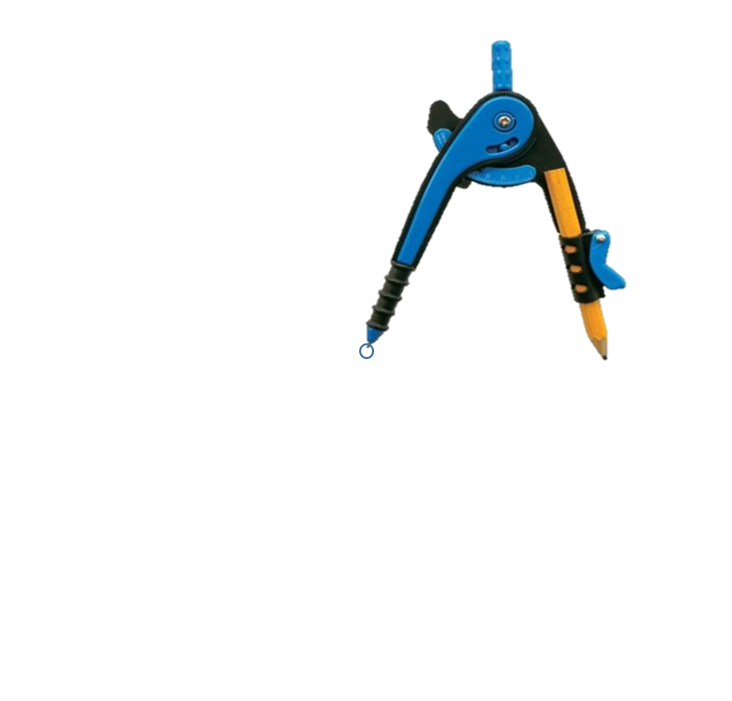 a
F
A
E
B
C
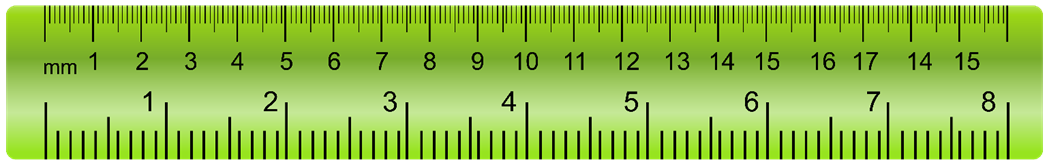 a
F
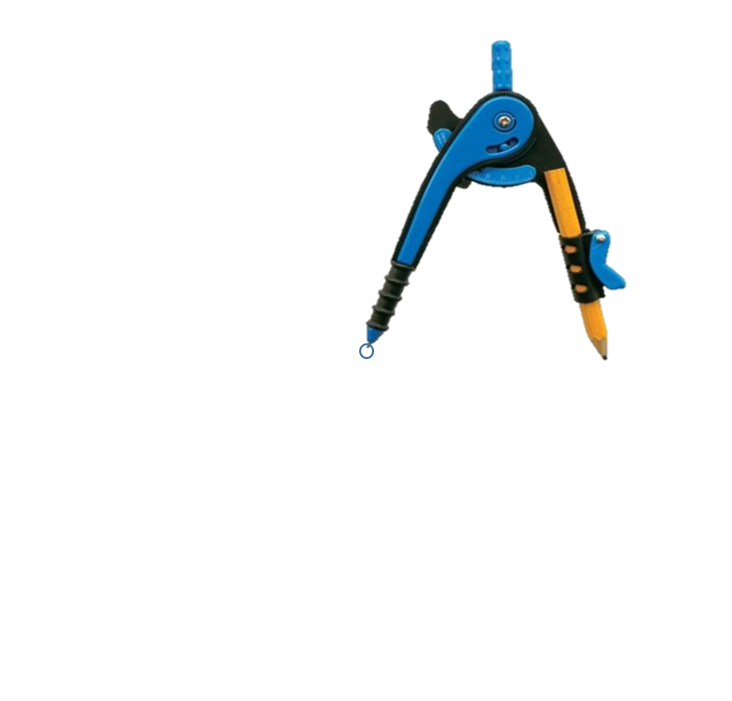 D
A
E
B
C
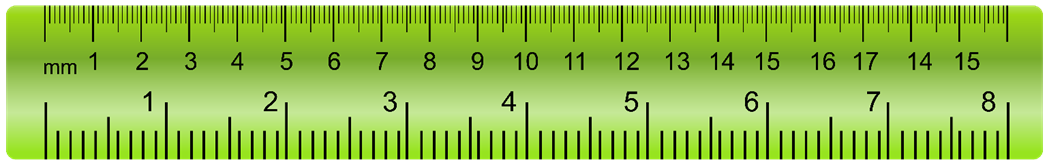 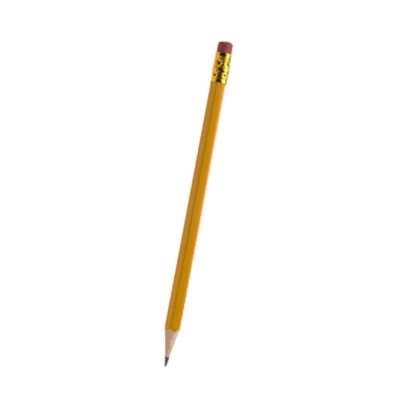 a
F
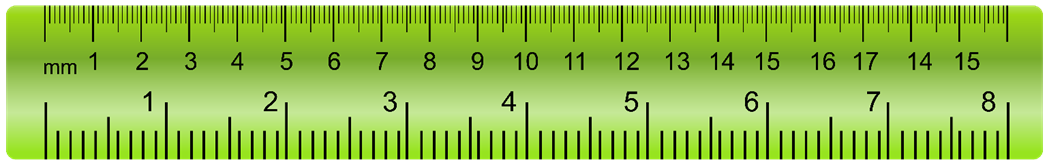 D
A
E
B
C
a
AD ও CD যোগ করি
F
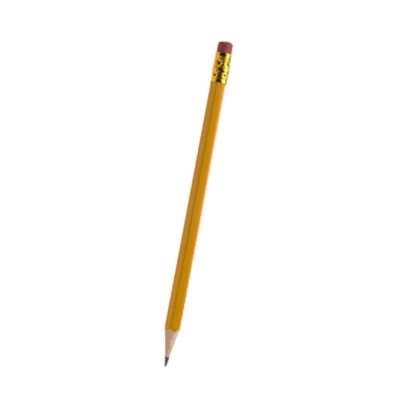 D
A
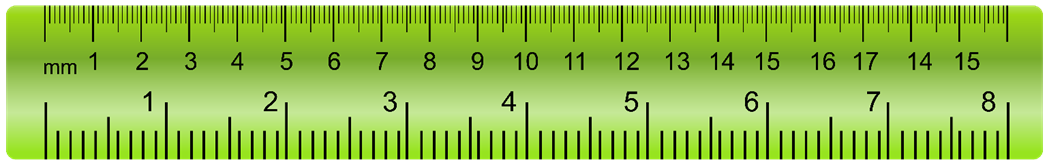 E
B
C
বাড়ীর  কাজ
a
তাহলে ABCD ই উদ্দিষ্ট বর্গ
একটি বর্গের এক বাহুর দৈর্ঘ্য 4সেমি হলে বর্গটি অংকন কর (অঙ্কনের বিবরণ সহ)  ।
F
D
A
E
B
C
ধন্যবাদ